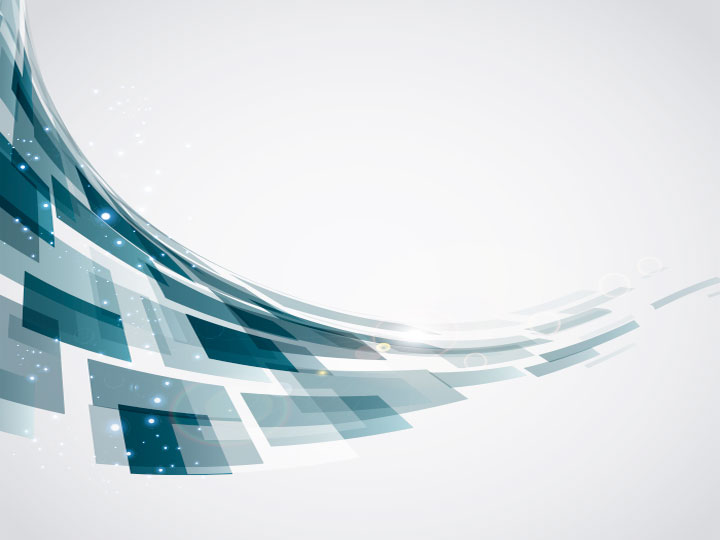 Главное управление по образованию Могилевского облисполкома
Государственное учреждение образования «Могилевский областной социально-педагогический центр»
Актуальные аспекты деятельности педагога социального и педагога-психолога в организации социально-педагогической поддержки обучающихся и оказания им психологической помощи
Документирование деятельности педагога-психолога и педагога социального в соответствии с действующим законодательством
Оформление и ведение планирующей, учетной и аналитической документации
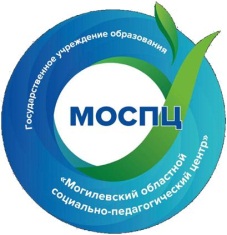 Могилев, 2022
Актуальные нормативные правовые акты и локальные документы, регламентирующие деятельность педагога социального, педагога-психолога УО.
НОРМАТИВКА
ЗАКОНОДАТЕЛЬНЫЕ АКТЫ
НОРМАТИВНЫЕ ПРАВОВЫЕ ДОКУМЕНТЫ и т.п.
НОРМАТИВНО-ПРАВОВАЯ ДОКУМЕНТАЦИЯ
ПРАВОВОЕ ОБЕСПЕЧЕНИЕ
ДОКУМЕНТАЦИЯ
Кодекс РБ, Закон РБ, Декрет Президента РБ,  Указ Президента РБ, Постановление Совета Министров РБ, Инструкции, Правила, Регламенты, Положения республиканского масштаба и т.п.
НОРМАТИВНЫЕ ПРАВОВЫЕ АКТЫ, регламентирующие деятельность педагога социального, 
педагога-психолога УО
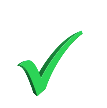 Из Закона РБ о нормативных правовых актах
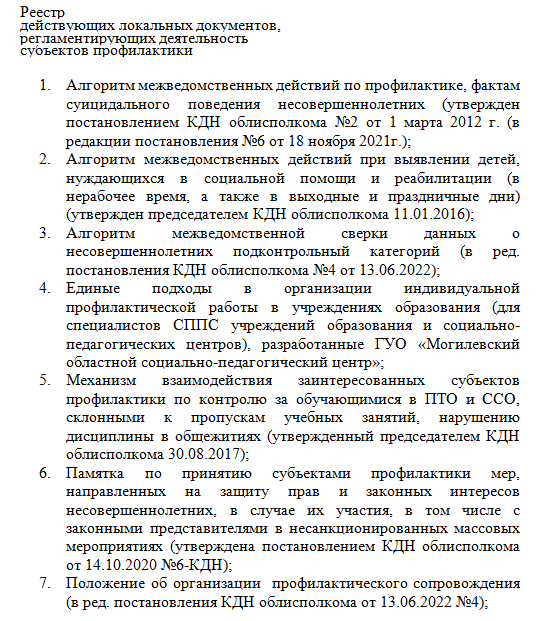 Из Закона РБ о 
нормативных 
правовых актах
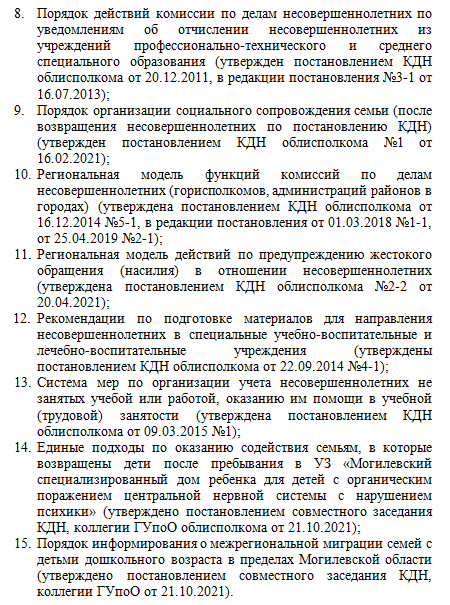 Иные решения органов местного управления и самоуправления - нормативные правовые акты, принимаемые местными Советами депутатов, исполнительными и распорядительными органами в пределах своей компетенции с целью решения вопросов местного значения и имеющие обязательную силу на соответствующей территории.
Областные 
локальные 
документы, НПА
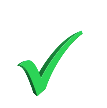 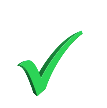 Рабочая документация педагога-психолога, педагога социального УО  (в т.ч. локальные документы УО с определением  функционала и зоны ответственности педагога-психолога и педагога социального)
Организация социально-педагогической поддержки обучающихся 
и оказания им психологической помощи.
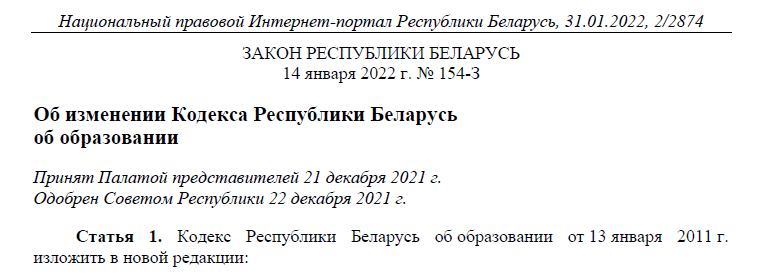 Из Кодекса РБ об образовании
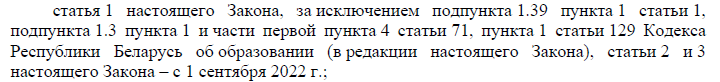 Ст.88 Социально-педагогическая поддержка обучающихся и оказание им психологической помощи.
п.2. Социально-педагогическая поддержка обучающихся и оказание им психологической помощи осуществляются педагогом-психологом и (или) педагогом социальным в порядке, определяемом Министерством образования
Постановление Министерства образования Республики Беларусь от 20 сентября 2022г. №328 «О социально-педагогической поддержке обучающихся и оказания им психологической помощи»
Инструкция о порядке социально-педагогической поддержки обучающихся и оказания им психологической помощи (далее – Порядок)
Руководство деятельностью специалистов осуществляет
Руководитель УО, заместитель руководителя, руководитель структурного подразделения
Из ПОРЯДКА

в должностных инструкциях
Заместитель директора по ВР (УВР)
Должностные инструкции педагога-психолога, педагога социального
Из Выпуска 28 Единого квалификационного справочника должностей и служащих , 
утв. Постановлением Министерства труда и социальной защиты от 29 июля 2020 № 69
Педагог-психолог
Педагог социальный
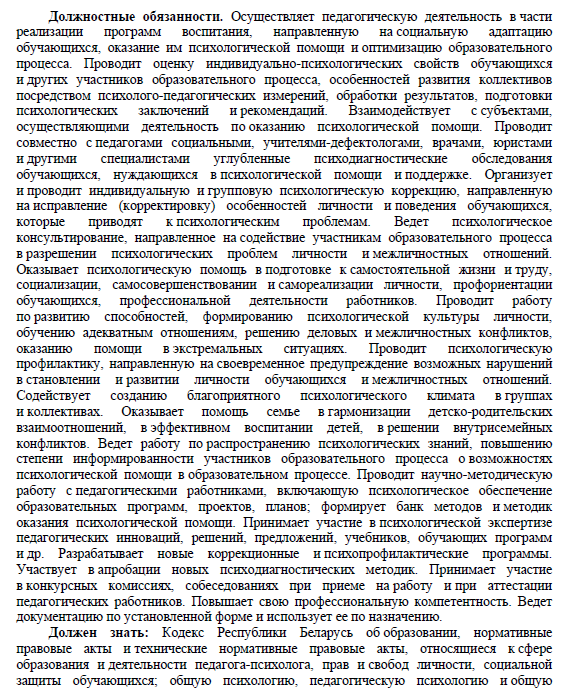 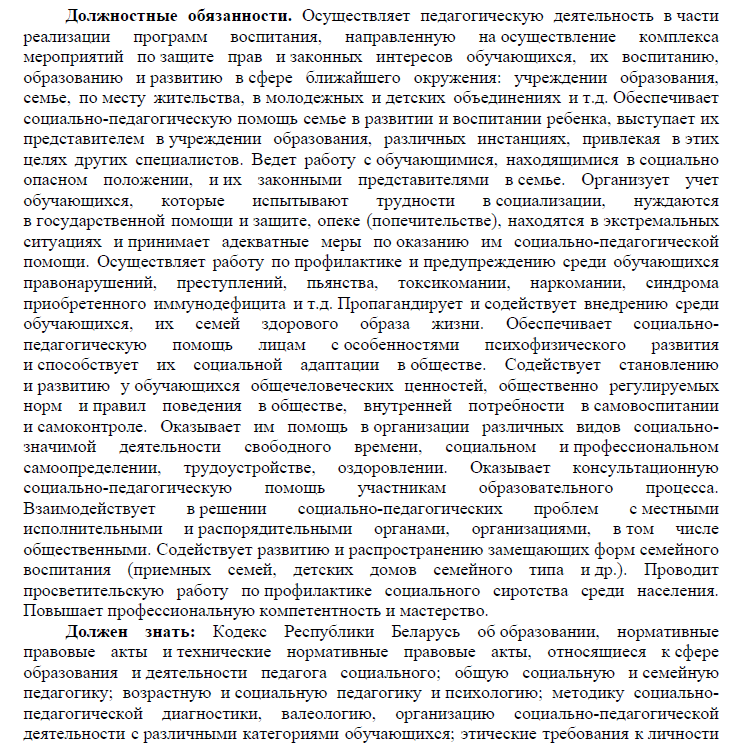 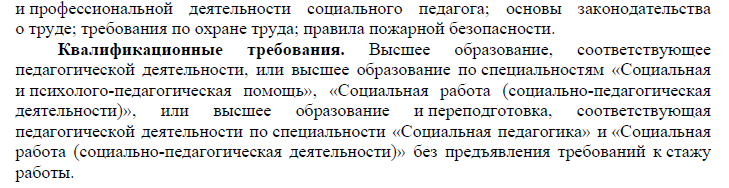 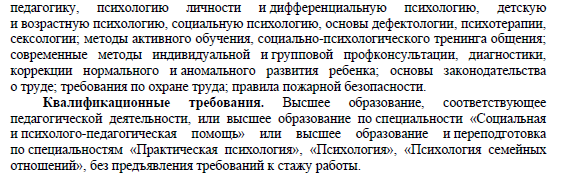 ВАЖНО!
п.14. Документация специалистов включает:
… номенклатура дел
Из ПОРЯДКА
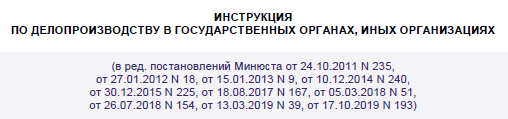 Установлены общие требования к документированию деятельности и организации работы с документами и т.д. (номенклатура дел) в соответствии с перечнем документов
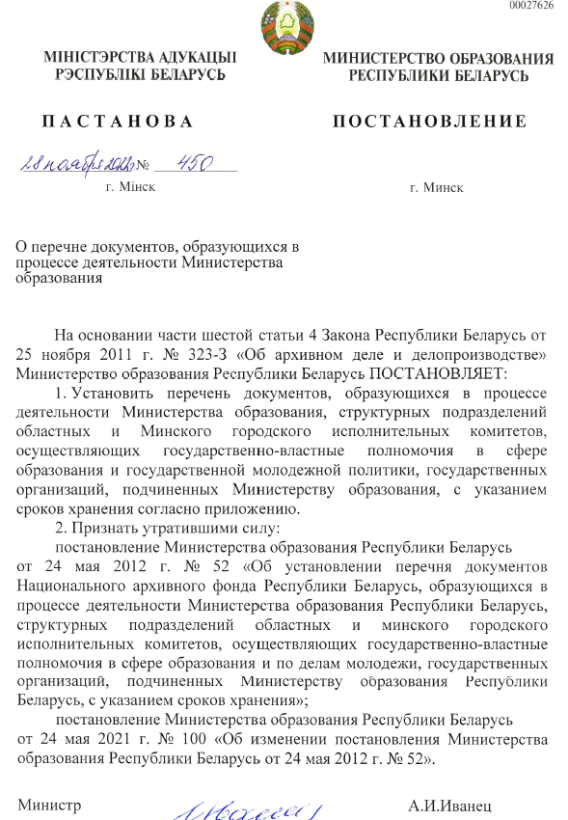 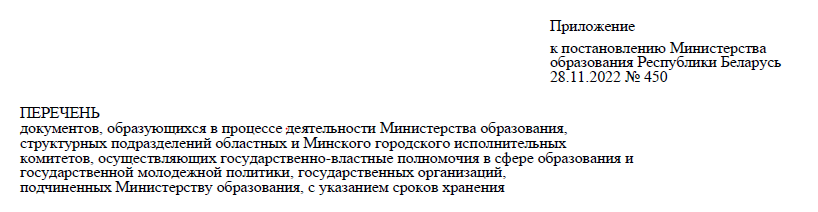 Из Постановления №450 
от 22.11.2022
Глава 26 п.587. Документация о работе  педагогов-психологов, педагогов социальных, учителей-дефектологов (планы, отчеты, информация, переписка и др.). 
(срок хранения : - 5 лет 5 лет)
Графики работы специалистов педагога-психолога, педагога социального.
Графики проведения индивидуальных консультаций (ИК) с обучающимися, педагогами, родителями (законными представителями).
График работы педагога-психолога (педагога социального) с указанием времени ИК участников образовательного процесса
В-1
График проведения ИК педагога-психолога (педагога социального) с участниками образовательного процесса
График работы педагога-психолога (педагога социального)
В-2
Из ст.123 
Трудового кодекса РБ
Режим рабочего времени работников разрабатывается исходя из режима работы, применяемого у нанимателя.
График работ (сменности) утверждается нанимателем по согласованию с профсоюзом.
При распределении рабочего времени учитываются:
особенности УО; 
распорядок дня; 
необходимость работы в шестой школьный день (субботу);
особенности работы в каникулярное время;
посещение обучающихся и их законных представителей на дому; 
работа в общежитии и др.
Графики работы (графики проведения ИК):
утверждаются руководителем УО;
согласовываются с профсоюзным комитетом.
Размещение в доступном месте для всех участников образовательного процесса:
на двери рабочего кабинета; 
на тематическом стенде в фойе учебного корпуса и общежития;
на сайте УО.
График может корректироваться в течение учебного года по согласованию с руководством УО и специалистом. Методическая работа и работа по саморазвитию и самообразования входит в рабочее время специалиста.
Аналитический отчет о работе педагога-психолога, педагога социального 
за предыдущий год.
п.14. Документация специалистов включает:
… отчеты о работе специалистов за год
…
Из ПОРЯДКА
АНАЛИТИЧЕСКИЙ ОТЧЕТ 
о работе педагога-психолога, педагога социального за учебный год
Примерная структура
ВВЕДЕНИЕ
Обоснование деятельности за отчетный период.
Цель и задачи, стоящие в отчетном периоде.
Проблемы, над которыми работал специалист. Пути решения.
Деятельность по реализации цели и задач
 (в соответствии с планом работы и журналами  учета). 
Количественно-качественный анализ по направлениям деятельности
(тематические мероприятия, формы проведения, практическая значимость и т.п.)
Анализ достижений, затруднений, выводы о качестве работы.
ОСНОВНАЯ ЧАСТЬ
Обобщение выявленных трудностей и проблем.
Определение приоритетных направлений и путей реализации.
Обозначение цели и задач на следующий год.
ЗАКЛЮЧЕНИЕ
Планирование работы педагога-психолога, педагога социального.
Ст.87 Программно-планирующая документация воспитания.
п.5. План воспитательной работы учреждения образования, иной организации… разрабатывается на текущий год в учреждении образования, иной организации… на основе программы воспитательной работы учреждения образования…
Из Кодекса РБ об образовании
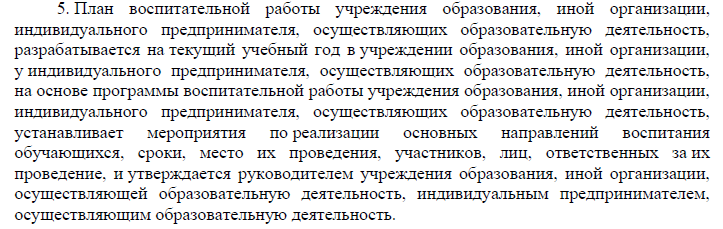 Должностные обязанности: 
педагог-психолог (педагог социальный) осуществляет педагогическую деятельность в части реализации программ воспитания, направленных на…
Из должностных инструкций
п.14. Документация специалистов включает:
планы работы на полугодие (учебную четверть)
…
Из ПОРЯДКА
Планирование работы педагога-психолога, педагога социального.
УТВЕРЖДАЮ
Директор УО_____________
__________________ _______
«__»___________ 2022г.
ПЛАН РАБОТЫ 
педагога-психолога, педагога социального___________________
УО _______________________________  на (20__/ 20__ уч. год)
Цель: Содействие… (цель УО)
Задачи: - формировать… - развивать… - способствовать… и т.п.
На учебный год (можно указать I и II полугодие)
Педагог-психолог (педагог социальный)                        _____________   _____________
Конкретизируем
На месяц (на усмотрение специалиста)
КОГДА
ЧТО ДЕЛАЕМ
С КЕМ
Форма свободная
ПЛАН РАБОТЫ на неделю
 педагога-психолога (педагога социального) 
УО _______________________________  (20__/ 20__ уч. год)
Сетка на неделю
На усмотрение специалиста
Педагог социальный (педагог-психолог)  _____________  __________________
Журналы учета индивидуальных и групповых форм работы.
Из Постановления №450 
от 22.11.2022
РАЗДЕЛ VIГлава 26 п.588. Журналы учета индивидуальной и групповой форм работы педагогов-психологов, педагогов социальных, учителей-дефектологов. (срок хранения : -  5лет  5 лет)
п.14. Документация специалистов включает:
… материалы по организации социально-педагогической поддержки обучающихся и оказанию им психологической помощи
…
Из ПОРЯДКА
Образцы
Журнал учета индивидуальных форм работы
Журнал учета групповых форм работы
Для удобства можно помечать подконтрольную категорию обучающихся (ИПР, КР, СОП).
При ведение общего журнала учета индивидуальных и групповых форм работы необходимо обозначить, индивидуальная или групповая работа проводилась.
Журналы учета консультаций (ИК) обучающихся, 
педагогов, родителей (законных представителей).
п.14. Документация специалистов включает:
… журнал учета консультаций педагога-психолога
     журнал учета консультаций педагога социального
Из ПОРЯДКА
Из Постановления №450 
от 22.11.2022
Глава 26 п.612. Журнал учета консультаций (срок хранения: -  3года  3 года)
Образцы
Журнал учета консультаций (ИК) педагогов
В-1
Журнал учета консультаций (ИК) обучающихся
Журнал учета консультаций (ИК) родителей (законных представителей)
Журнал учета консультаций (ИК) участников образовательного процесса
В-2
Общий журнал для всех категорий
Социально-педагогические характеристики групп.
Социально-педагогическая характеристика группы  № _____________ УО _________________
Дата заполнения               Куратор      	                    подпись                                                Фамилия, инициалы
п.14. Документация специалистов включает:
… социально-педагогическая характеристика учреждения образования
Из ПОРЯДКА
Социально-педагогическая характеристика УО
Дата заполнения               Куратор      	                    подпись                                                Фамилия, инициалы
Социальный паспорт  учреждения образования.
Из Положения о СППС от 25.07.2011 №116
п.16. Документация СППС учреждения образования включает:
- социально-педагогическую характеристику учреждения образования.
РАЗДЕЛ VI Социальная защита детей
Глава 26 п. 585. Социальный паспорт учреждения образования 
(срок хранения: - 5лет 5лет)
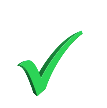 Из Постановления №450 
от 22.11.2022
Социальный паспорт учреждения образования
Утверждается руководителем УО
Дата ____________
Исполнитель                 ___________           ______________
№ тел.____________________
Учетные данные о контингенте детей и семей (СОП, ИПР, КР, дети-сироты, дети-инвалиды, ОПФР, многодетные, неполные, замещающие семьи).
Примерные образцы
Из НПА
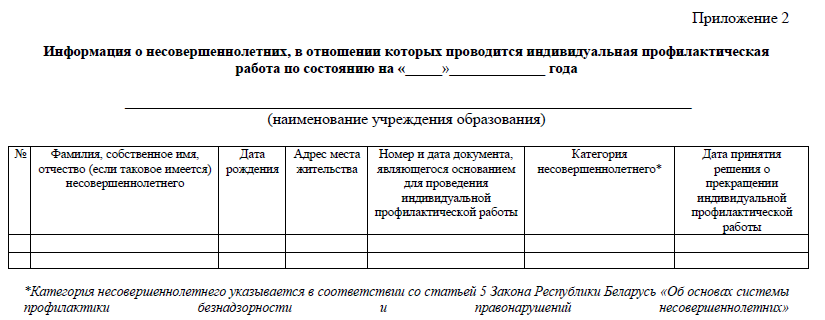 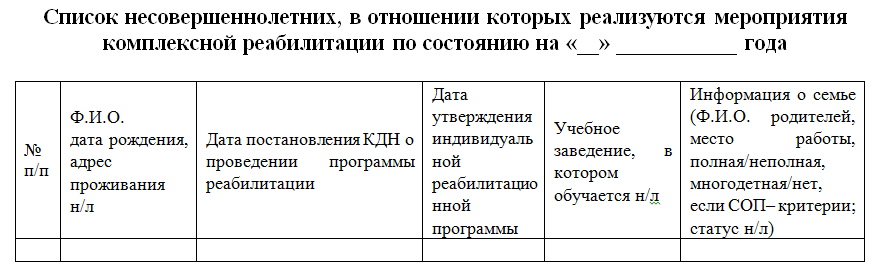 ИПР
КР
ст.106 в нов.ред.
Учет в сфере образования.
Из Кодекса об образовании РБ
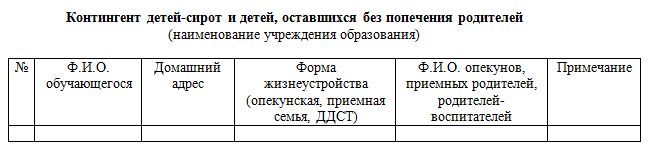 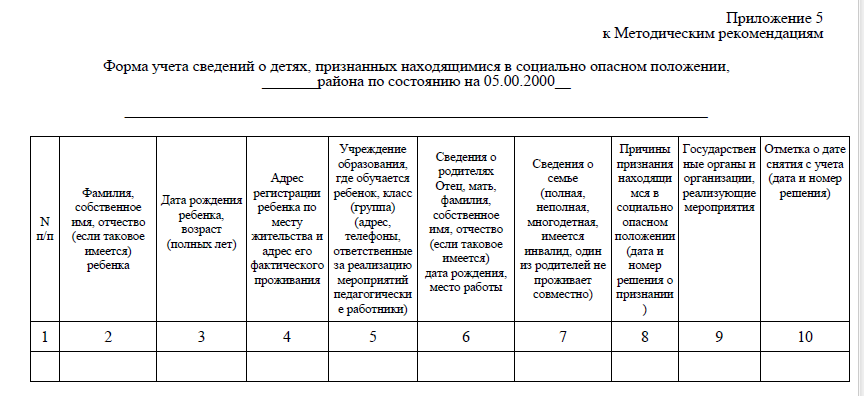 СОП
сироты
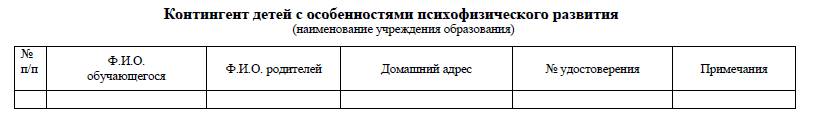 ОПФР
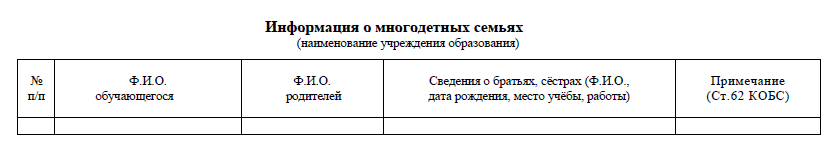 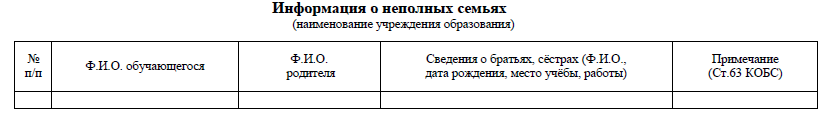 Материалы по организации работы с подконтрольными категориями несовершеннолетних
(дети, признанные находящимися в социально опасном положении – СОП)
РАЗДЕЛ VI Социальная защита детей
Глава 26 п. 614. Личные дела обучающихся, признанных находящимися в социально опасном положении (срок хранения: - 5лет 5 лет)
Из Постановления №450 
от 22.11.2022
ПРИМЕРНЫЙ ПЕРЕЧЕНЬ ДОКУМЕНТОВ 
ЛИЧНОГО ДЕЛА НЕСОВЕРШЕННОЛЕТНЕГО, 
ПРИЗНАННОГО НАХОДЯЩИМСЯ В СОЦИАЛЬНО ОПАСНОМ ПОЛОЖЕНИИ

1. Титульный лист (наименование УО, № дела, Ф.И.О несовершеннолетнего, дата рождения, дело начато–окончено).
2. Карта несовершеннолетнего (сведения о несовершеннолетнем, его семье, родственниках; дата признания (прекращения), критерии и показатели СОП).
3. Материалы социального расследования (сигнал, приказ, запросы-ответы; акт обследования условий жизни и воспитания ребенка (детей), обобщенная информация), выписка из решения совета профилактики, предложения о мероприятиях.
4. Решение КС о признании ребенка (детей) находящимся в СОП
5. План по реализации мероприятий по устранению причин и условий, повлекших создание неблагоприятной для детей обстановки (с указанием сроков, ответственных исполнителей).
6. Карта учета мероприятий
7. Копия свидетельства о рождении ребенка (заверенная).
8. Копия свидетельства о браке родителей либо копия решения суда о расторжении брака (заверенная).
9. Справка по форме Ф-2 (если отец записан со слов матери).
10. Копия свидетельства об установлении отцовства (если мать в браке не состояла, а отец установил отцовство).
11. Копии паспортов родителей (заверенные).
12. Справка о месте жительства и составе семьи.
13. Справки с места работы родителей о занимаемой должности, характеристика с места работы.
14. Психолого-педагогическая характеристика несовершеннолетнего.
Материалы по организации работы с подконтрольными категориями обучающихся
(дети, признанные находящимися в социально опасном положении – СОП)
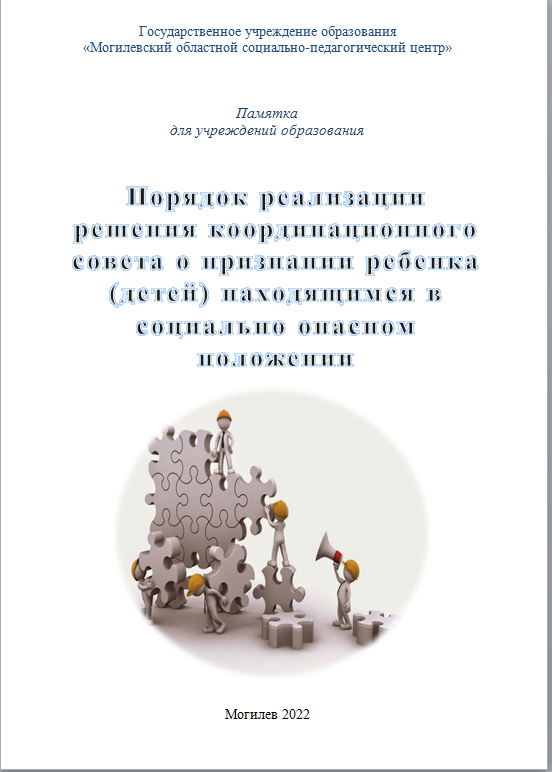 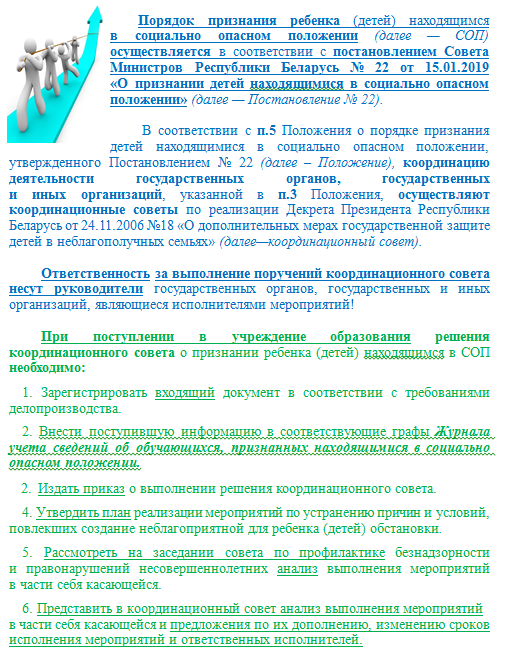 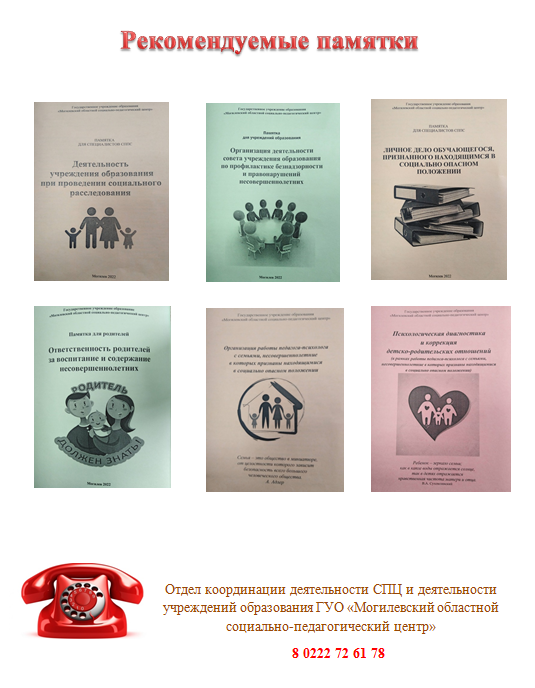 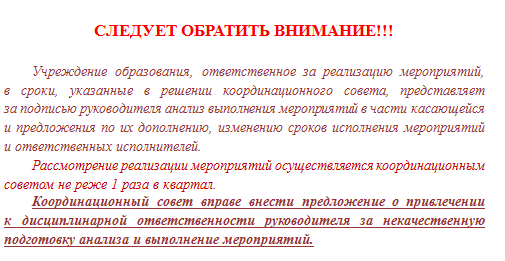 РАЗДЕЛ VI Социальная защита детей
Глава 26 п.613. Документы о проведении социального расследования, признания детей находящимися в социально опасном положении, реализация мероприятий по устранению причин и условий, повлекших создание неблагоприятной для детей обстановки (переписка, информация и др.) (срок хранения: - 5лет 5 лет)
Из Постановления №450 
от 22.11.2022
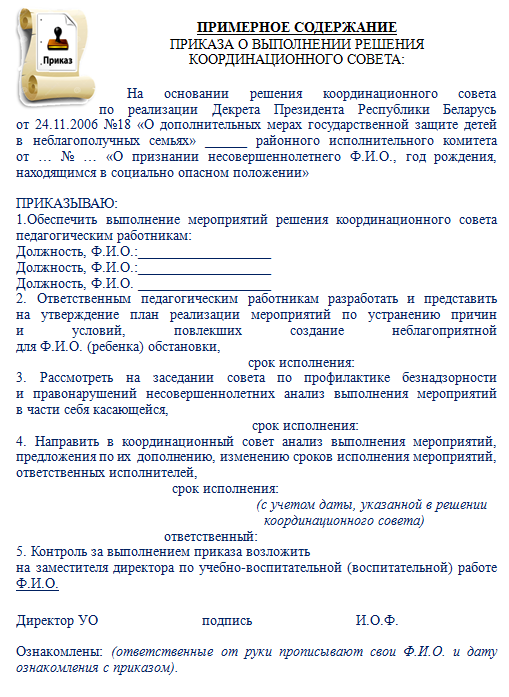 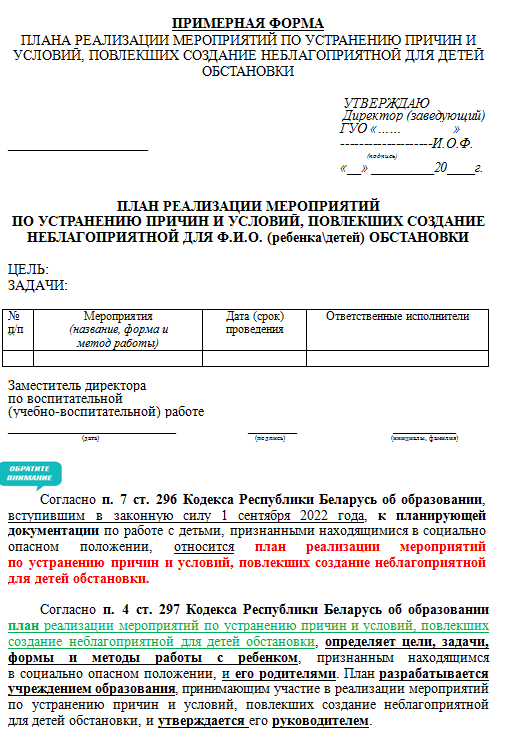 Материалы по организации работы с подконтрольными категориями обучающихся.
(несовершеннолетние, с которыми проводится индивидуальная профилактическая работа – ИПР )
Материалы по организации работы с подконтрольными категориями обучающихся
(несовершеннолетние, в отношении которых реализуются программы комплексной реабилитации – КР)
Профилактическое сопровождение несовершеннолетних (ВК – внутренний контроль)
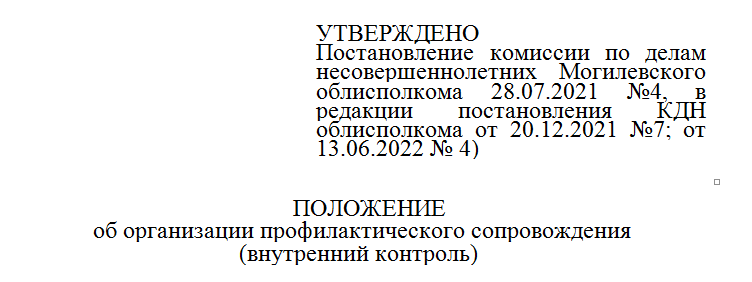 Материалы по организации работы совета  учреждения по профилактике безнадзорности и правонарушений.
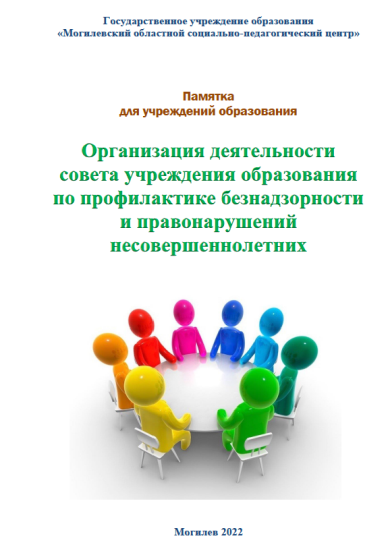 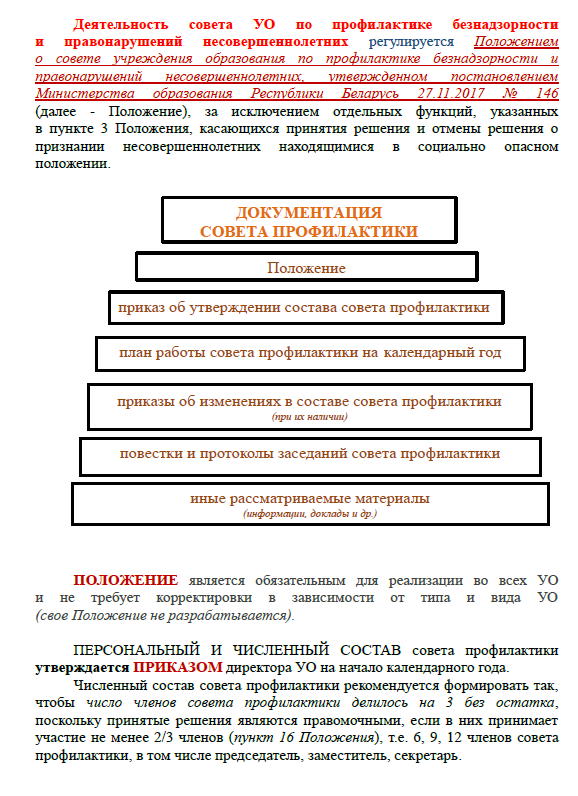 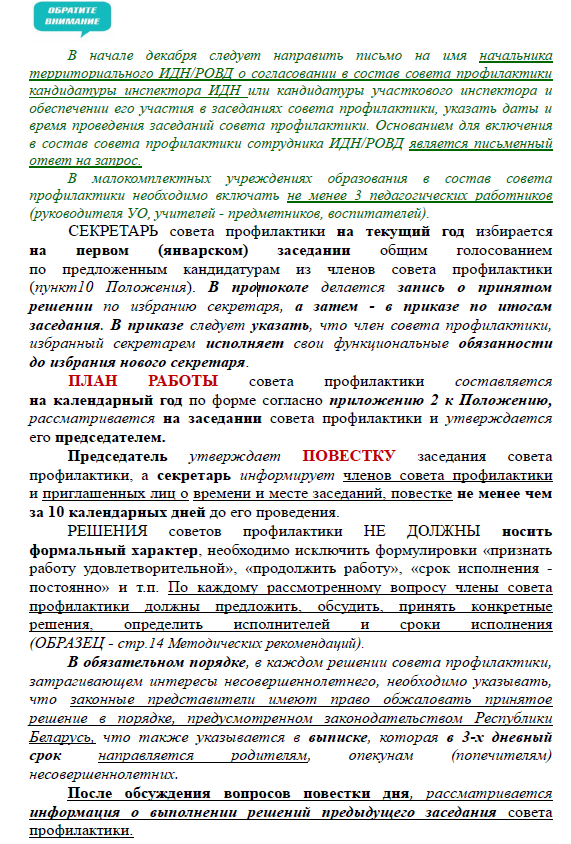 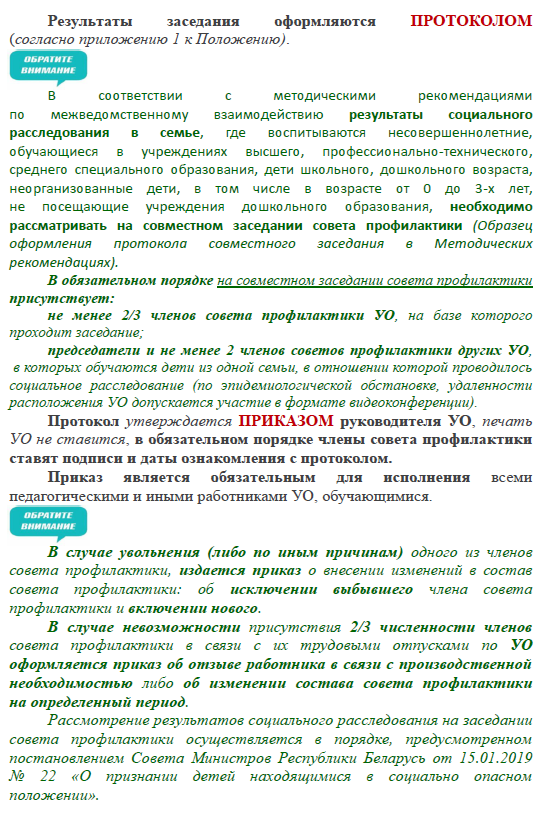 См. «Особенности организации работы совета учреждения по профилактике безнадзорности и правонарушений несовершеннолетних» (презентация, памятка)  на сайте – вкладка «СППС» — «Совет профилактики»
Материалы по организации работы с целевыми группами.
Адаптационный период
Период экзаменационных сессий
Согласно ИМП
Межличностное взаимодействие в группе
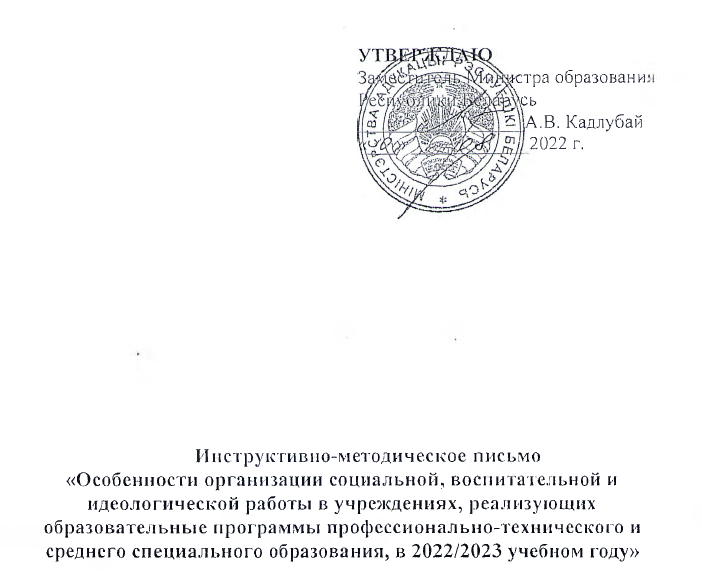 Социализация детей-сирот
Профессиональное самоопределение
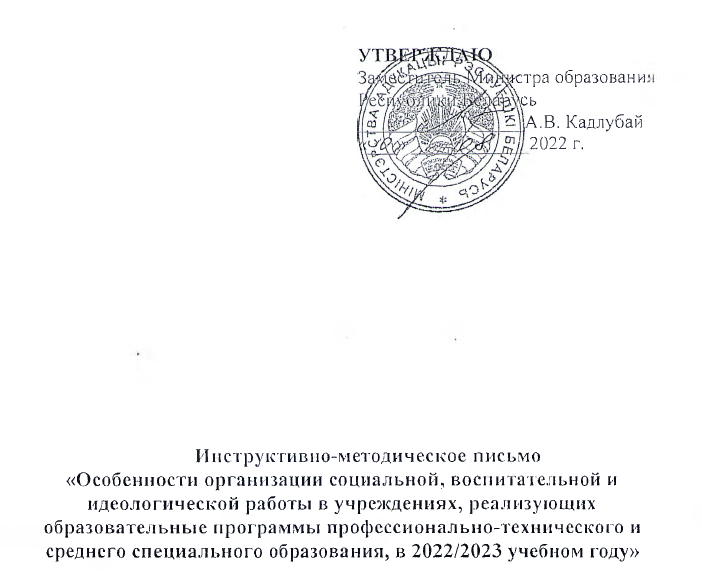 ПРИОРИТЕТНЫЕ НАПРАВЛЕНИЯ
Работа с высоко мотивированными обучающимися
Профилактика противоправного поведения. Профилактическое сопровождение (ВК).
и по итогам самоанализа февраль-март 2022
Профилактика профессионального выгорания педагогов
Индивидуальная профилактическая работы
МЕТОДИЧЕСКАЯ КОПИЛКА
Психосоциальное анкетирование
И др.
Сценарии (разработки) занятий, СПТ, упражнения
Диагностический инструментарий
Материалы тематических консультаций, лекториев
Видео-материалы
Раздаточный материал и др.
Журнал учета групповых форм работы
Планирование
Материалы по работе с обучающимися, требующими повышенного внимания по результатам диагностики личностной и поведенческой сферы
Суицидальный риск, изменения психоэмоционального состояния
Высокая тревожность (адаптация, экзаменационная сессия)
Дезадаптация
Предрасположенность  к формированию химической зависимости
Проблемы в межличностном общении
ПРИОРИТЕТНЫЕ НАПРАВЛЕНИЯ
Нарушения детско-родительских отношений
ОПФР
Профилактическое сопровождение (ВК)
И др.
Материалы:
Информация по результатам диагностических исследований
Протоколы исследований, бланки ответов.
Индивидуальные программы коррекции и развития(сопровождения)*
Отчет (информация по итогам).
*Индивидуальная работа по устранению выявленных  проблем категории ИПР, КР отражается в программах ИПР и ПИРП
Планирование
Журнал учета индивидуальных форм работы
Материалы организации работы по профилактике суицидального поведения
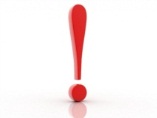 в системе работы УО
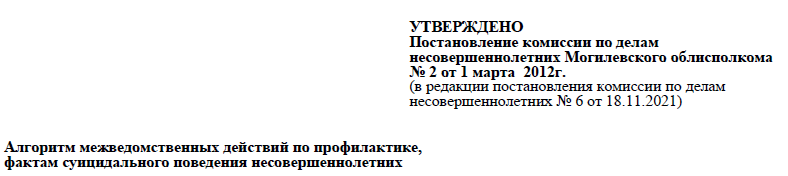 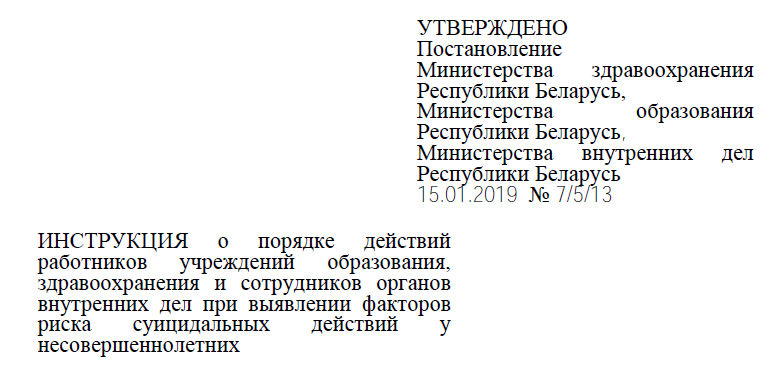 РЕГЛАМЕНТИРОВАНО
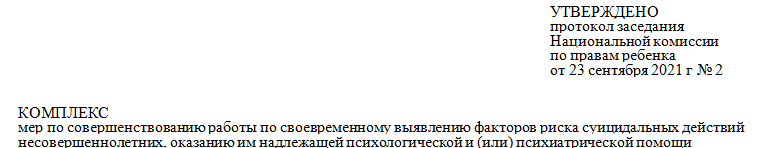 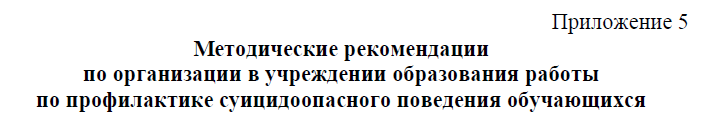 Из Приложения 5
 к ИМП 2022/2023 УОСО
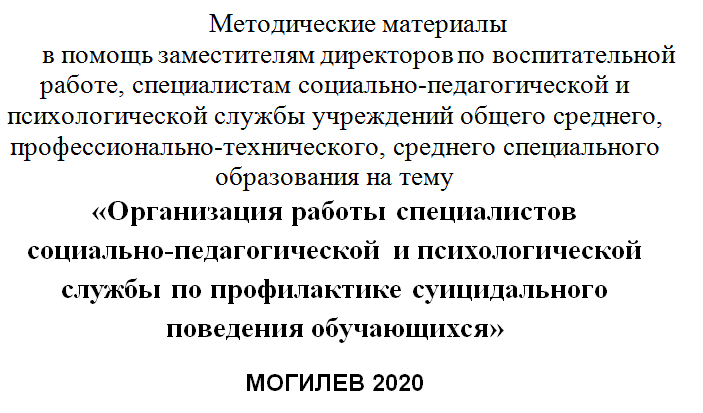 В учреждении образования должна быть создана система комплексного, скоординированного психолого-педагогического сопровождения образовательного процесса, направленного на профилактику суицидального поведения обучающихся и на недопущение вовлечения детей и подростков в активные деструктивные сообщества и игры, в т.ч. имеющие суицидальный контент
   Отвечают за создание такой системы, в первую очередь, руководитель учреждения образования и его заместитель по воспитательной работе.
   Важную роль в ее формировании и успешном функционировании играют все педагогические работники учреждения образования, в первую очередь, специалисты далее – СППС, классные руководители  (кураторы учебных групп). 
   Психодиагностическое исследование с целью выявления факторов высокого риска суицидального поведения обучающихся проводится не реже одного раза в год , рекомендуемый период – начало уч.г. (до 1 декабря)
ВАЖНО!
Материалы в пределах компетенции педагога-психолога и педагога социального
План ГУО по профилактике суицидального поведения на учебный год с определением ответственности всех педагогических работников, с привлечением иных организаций. 
План ГУО по проведению недели (декады, месячника – согласно требованиям НПА) психологического здоровья (профилактики суицидального поведения) с определением ответственности  всех педагогических работников, с привлечением иных организаций. Отчет по итогам проведения.
Материалы тематических консультаций, занятий, СПТ, раздаточный материал, видеоматериалы и др.
Диагностический инструментарий.
Информация по результатам диагностических исследований, протоколы исследований, бланки ответов, листы наблюдений.
Материалы по ознакомлению законных представителей, педагогов с признаками (маркерами) суицидального поведения).  
Иные материалы (аналитическая информация, отчеты, справки в пределах компетенции)
Журнал учета информации о несовершеннолетних, вовлеченных в активные сообщества и игры, имеющих суицидальный контент.
«Руководитель учреждения образования либо его заместитель по воспитательной работе обеспечивает хранение Журнала в условиях, гарантирующих конфиденциальность и невозможность доступа к нему лиц не имеющих соответствующего разрешения.»
Из Приложения 5
 к ИМП 2022/2023
Назначение приказом руководителя УО
ответственного лица за ведение и хранение журнала
Журнал учета сведений об обучающихся, признанных находящимися в социально опасном положении.
Журнал учета информации о детях, оказавшихся в неблагоприятной обстановке, полученной педагогических работников, государственных органов (в том числе отделов образования), государственных и иных организаций, граждан.
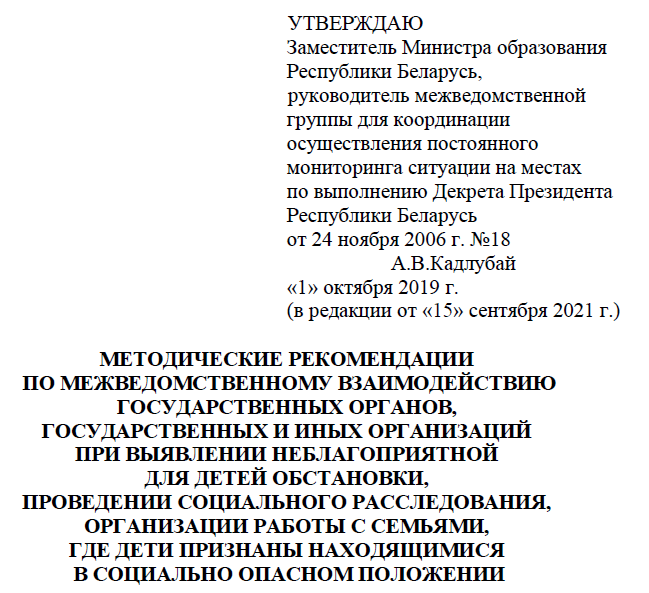 «Учет поступающей информации, своевременное ее рассмотрение и информирование о результатах рассмотрения обеспечиваются должностным лицом, назначенным приказом руководителя учреждения образования».
Из МР
Назначение приказом руководителя УО
ответственного лица за ведение и хранение журнала
Глава 26 п.595. Журнал учета сведений об обучающихся, признанных находящимся в социально опасном положении(срок хранения : - 3года 3 года)
Из Постановления №450 
от 22.11.2022
Глава 26 п.596. Журнал учета информации о детях, оказавшихся в неблагоприятной обстановке… (срок хранения : - 3года 3 года)
Глава 26 п.599. Журнал учета посещения неблагополучных семей (срок хранения : - 3года 3 года)
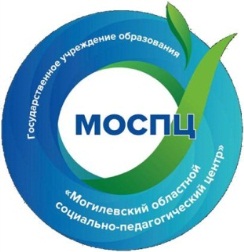 УСПЕХОВ! 
ЗДОРОВЬЯ! 
БЛАГОПОЛУЧИЯ! ВЗАИМОПОНИМАНИЯ!
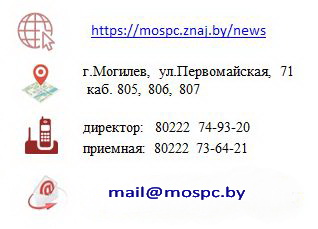 Отдел профилактики и комплексной реабилитации 80222 74-32-19

Отдел координации деятельности СПЦ и деятельности учреждений образования 80222 74-32-19